舊世界的新挑戰          —歐盟與俄國
教師：張晏豪
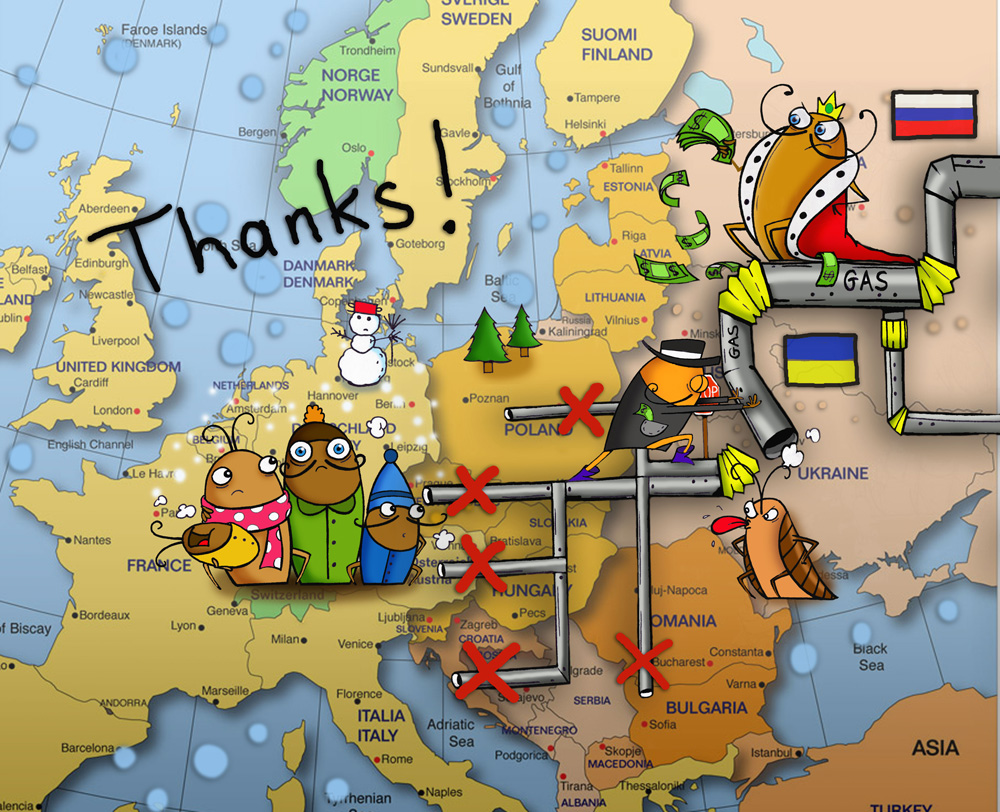 ‘
東歐民主化為學者杭廷頓所謂之第三波民主化浪潮之高峰
壹、橫跨東西的俄羅斯
一、舊勢力的新崛起
   1.蘇聯(蘇維埃社會主共和國聯盟)政權解體
        a. 1919年俄帝推翻後1922年成立蘇聯
        b.美蘇意識形態的對抗
        c.東歐民主化浪潮：波蘭、捷克斯洛伐克、東西德
           合併、匈牙利、羅馬尼亞(1989)、阿爾巴尼亞、
           保加利亞、南斯拉夫聯邦(1990)
        d.1991年蘇聯戈巴契夫辭職，葉爾欽為俄羅斯首任
           總統
    2.強大資源的經濟實力
        a.走向資本主義→多數財富掌握在精英手中
        b.石油、天然氣的輸出成為能源大國
壹、橫跨東西的俄羅斯
一、舊勢力的新崛起
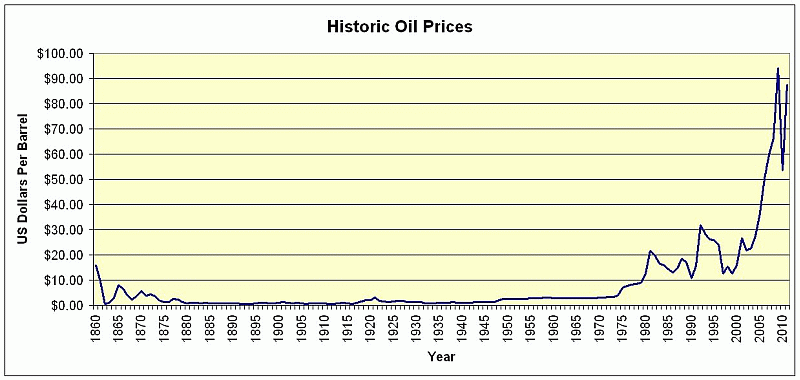 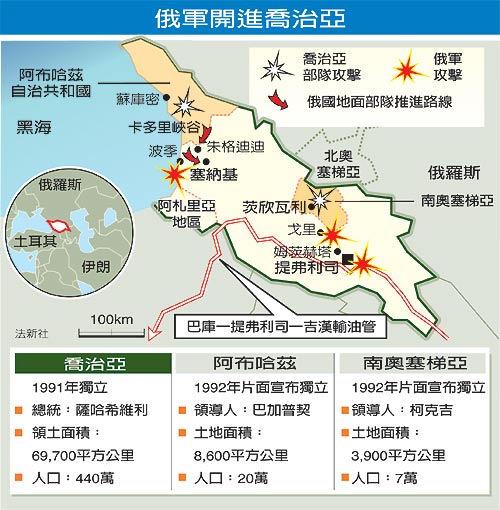 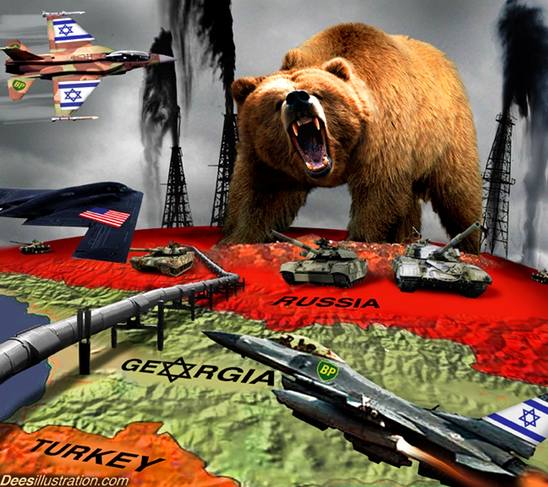 壹、橫跨東西的俄羅斯
二、美俄關係「重開機」
   1.喬治亞戰爭
        a. 南奧賽梯、阿布哈茲自治省獨立
        b.喬治亞積極加入NATO
        c.美歐承認科索沃獨立，俄羅斯反對
        d.2008.8喬治亞對南奧發動攻擊，使俄軍
            介入戰爭，法國調停結束5天戰爭
        e.布希政府宣布金援喬治亞、東歐各國對俄
            羅斯提出強烈抗議
壹、橫跨東西的俄羅斯
二、美俄關係「重開機」
   2.歐巴馬政府的新態度
        a. 時任美國務卿希拉蕊會見俄國外長
            拉夫羅夫
        b.美俄同意裁減核武協定
        c. NATO與俄羅斯對話
        →Big issue：歐巴馬宣布放棄
            美國欲在東歐地區建置的飛彈防禦系統
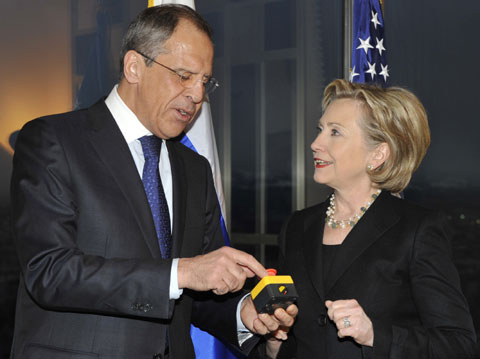 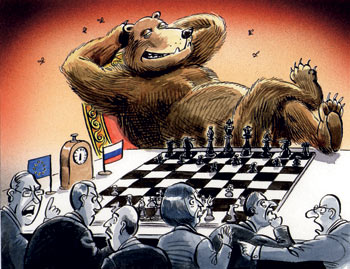 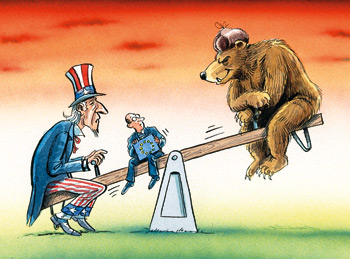 貳、歐盟的分歧與整合
一、歐盟的邊界為何？
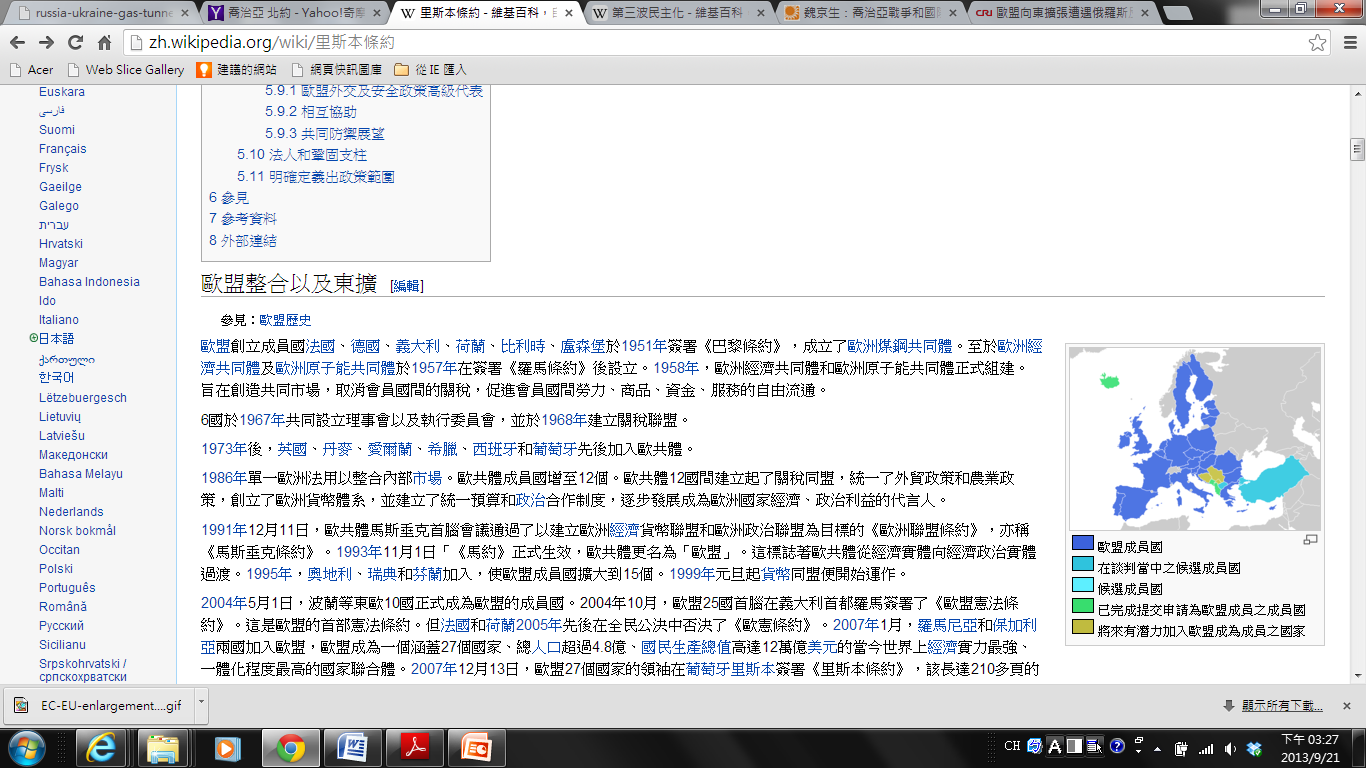 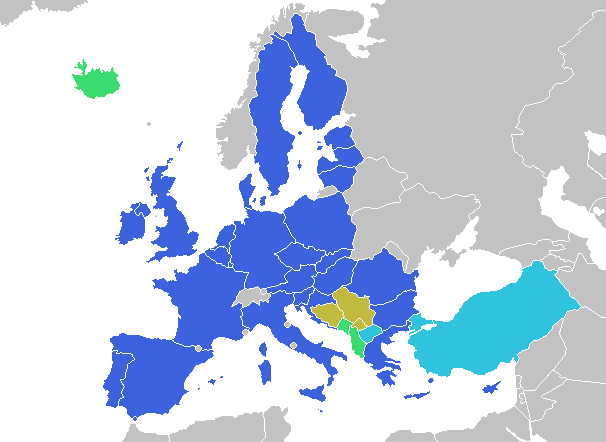 羅馬條約§237：「歐洲所有國家都得以申請加入共同體。」
貳、歐盟的分歧與整合
二、歐盟的擴大與整合
   1.東歐各國加入
        a.新興經濟體帶來的成長
        b.俄羅斯視為歐盟對其之威脅
    2.擁抱歐洲的土耳其
    3.哥本哈根標準(Copenhagen criteria ,1993)：
        a.具有穩定的機構來保障民主、法治、人權，保護
           和尊重少數民族
        b.一個運作良好的市場經濟，以及應對歐盟內部競
           爭壓力和市場力量，
        c.有能力承擔成員包括堅持政治、經濟與貨幣聯盟
           的目標的義務。
貳、歐盟的分歧與整合
三、歐債所顯現的分歧
   1.歐盟的結構性因素
        a.缺乏共同的財政政策
        b.共同貨幣政策執行上的困難
    2.德國與法國意見分歧
    3.未使用歐元之英國仍
        難脫離歐債問題
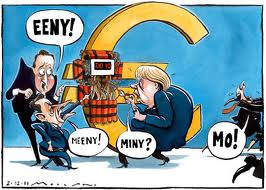 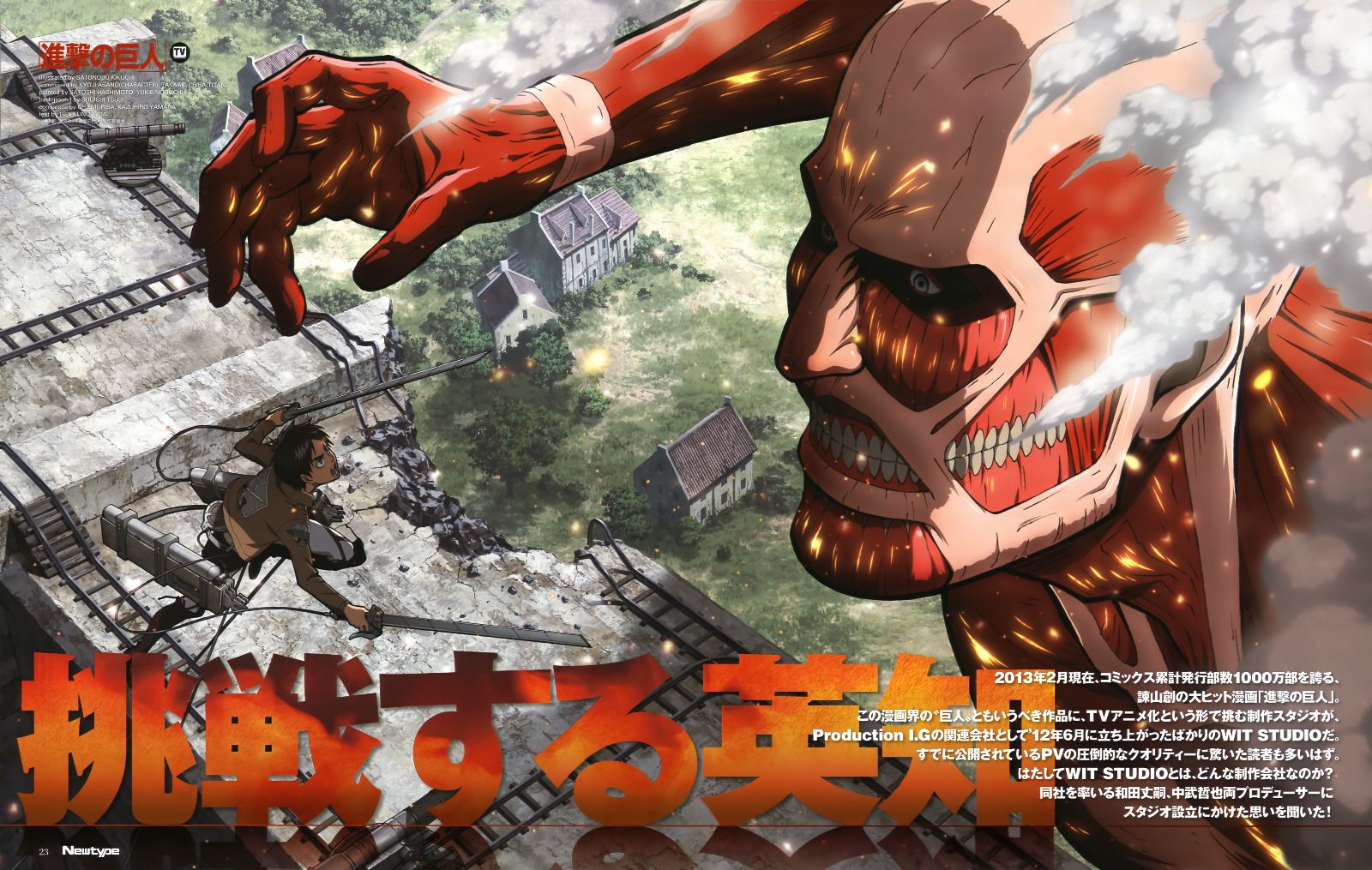 進擊的歐洲大挑戰!!!